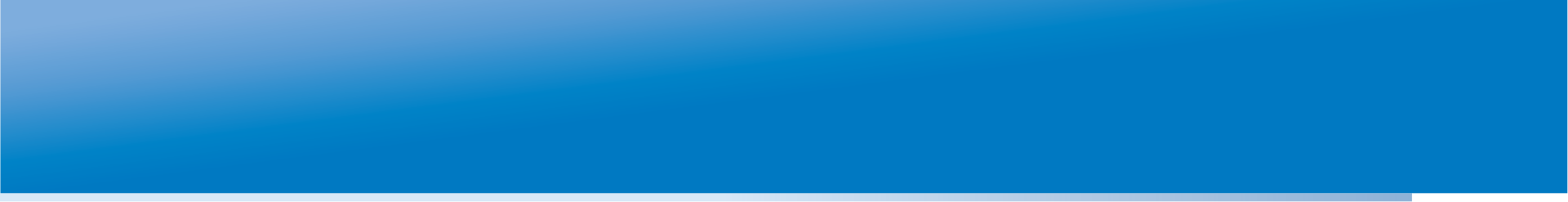 Семинар
«Актуальные вопросы организации
внутришкольной системы оценки качества образования»
28-29 марта 2013 года, г. Москва
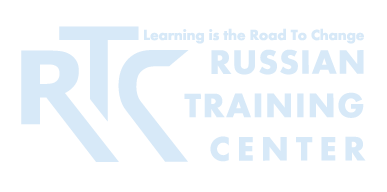 Сессия 7
Опыт Центра образования «Царицыно» №548 (г. Москва) по введению практики формирующего оценивания
Иванов Андрей В.
Заместитель директора ГАОУ ЦО №548 «Царицыно»
г. Москва
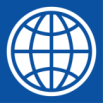 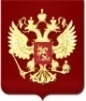 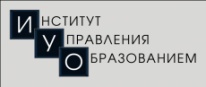 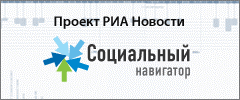 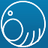 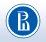 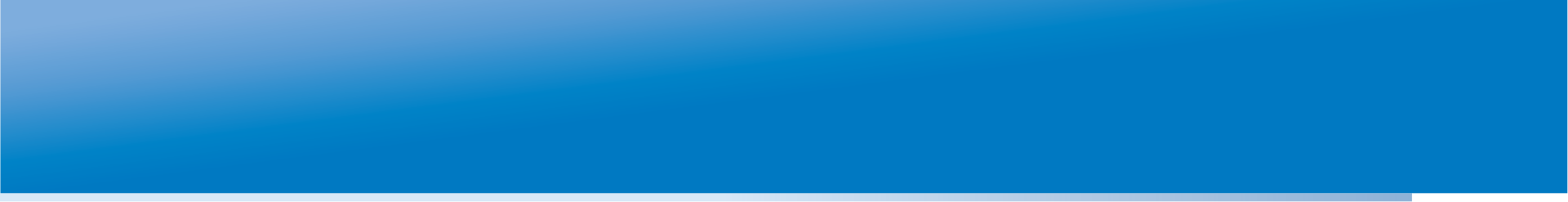 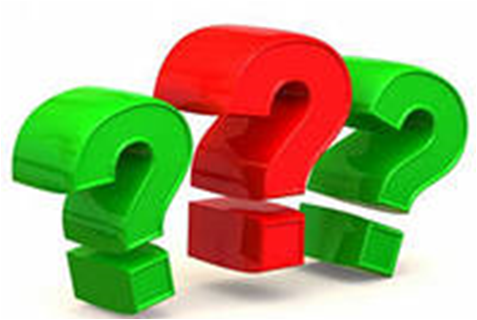 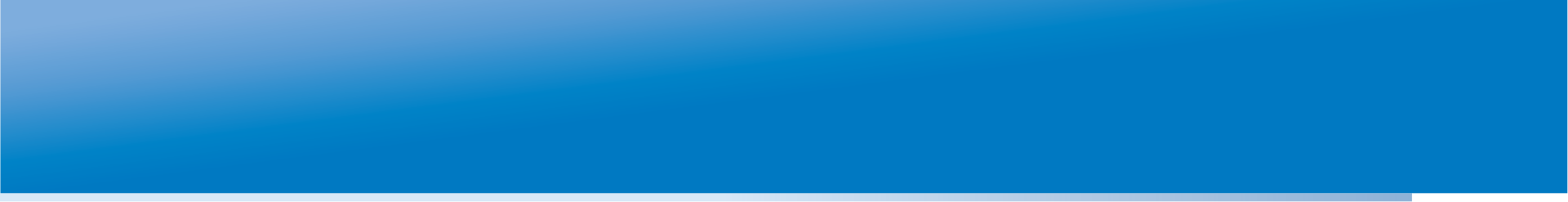 Особенности Центра в новых условиях
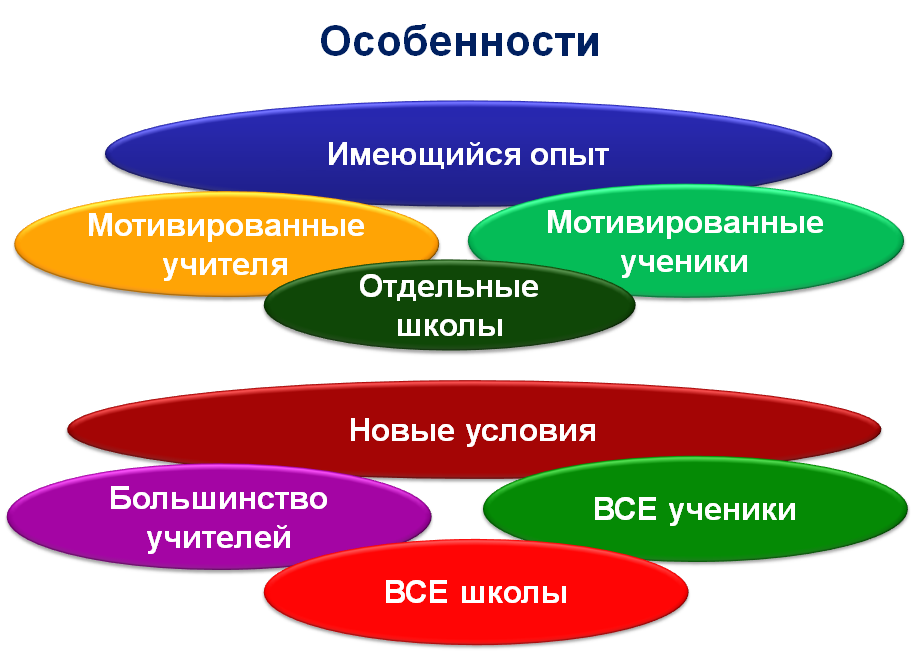 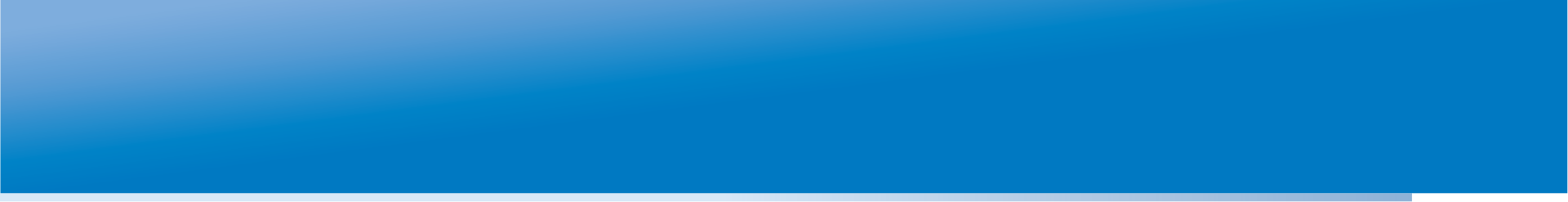 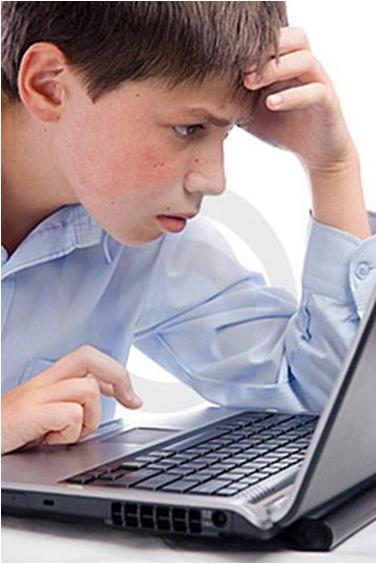 Ключевые проблемы внедрения
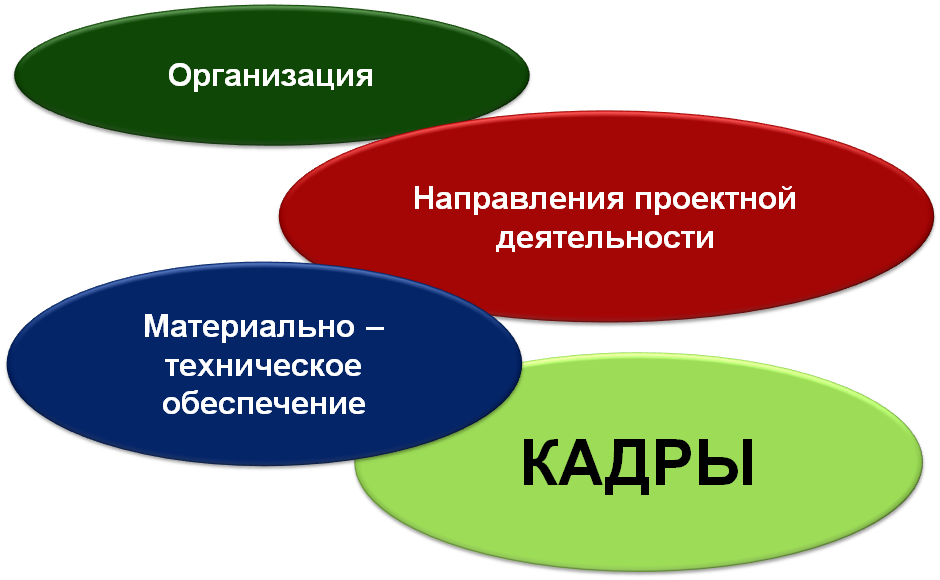 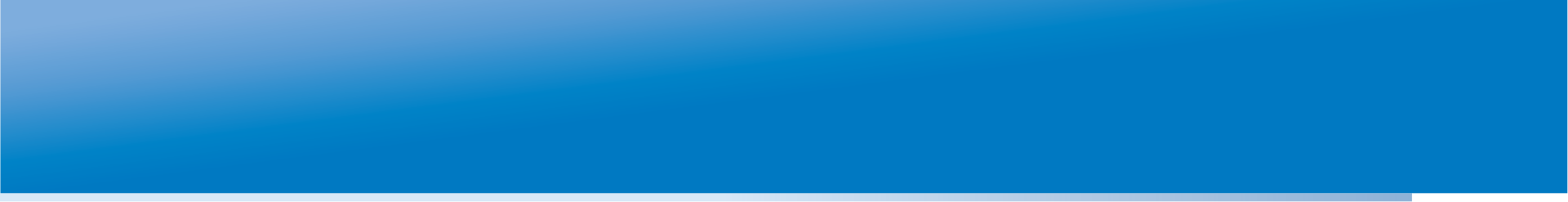 Используемые технологии ФО
«дорожная карта» 
пятиуровневая линейка
оценочные свидетельства
 диаграммы 
графики 
портфолио документов
портфолио работ
критериальное оценивание
карты понятий
составление тестов
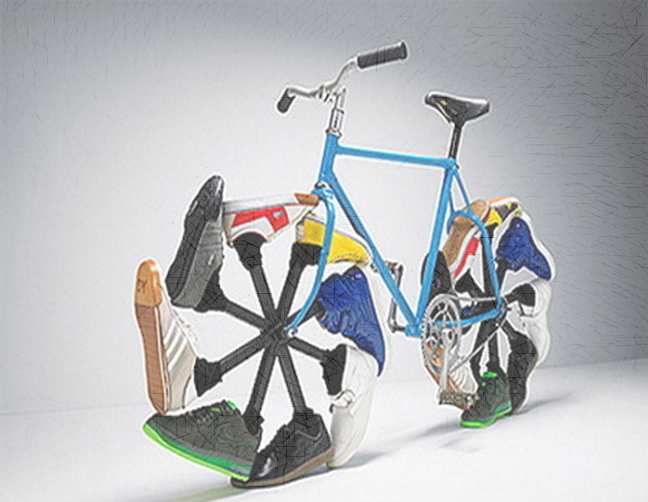 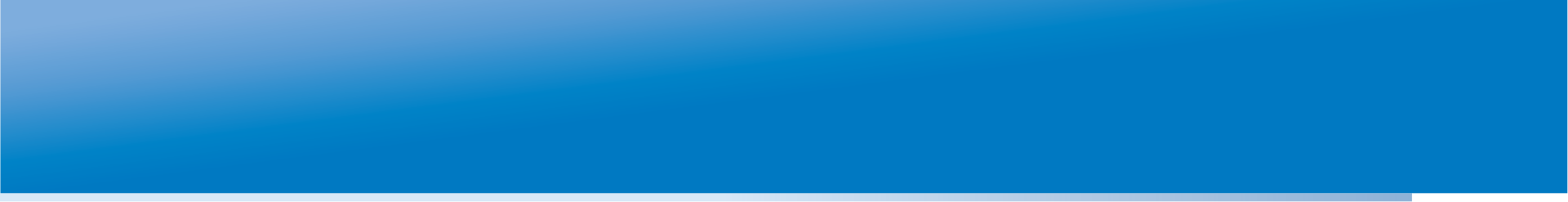 ФО и портфолио
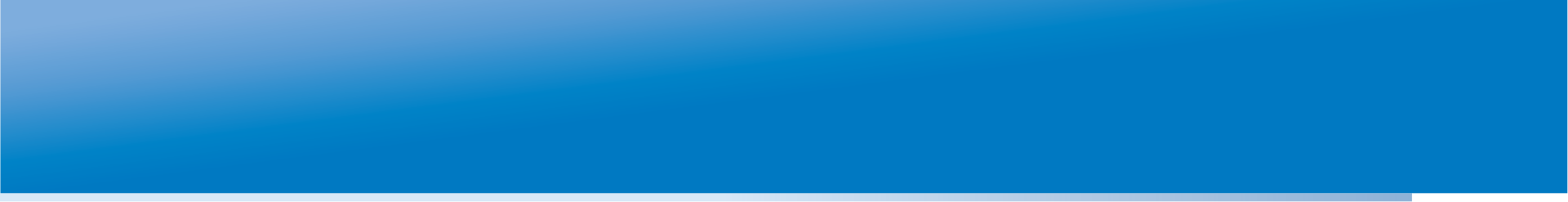 Используемые технологии ФО
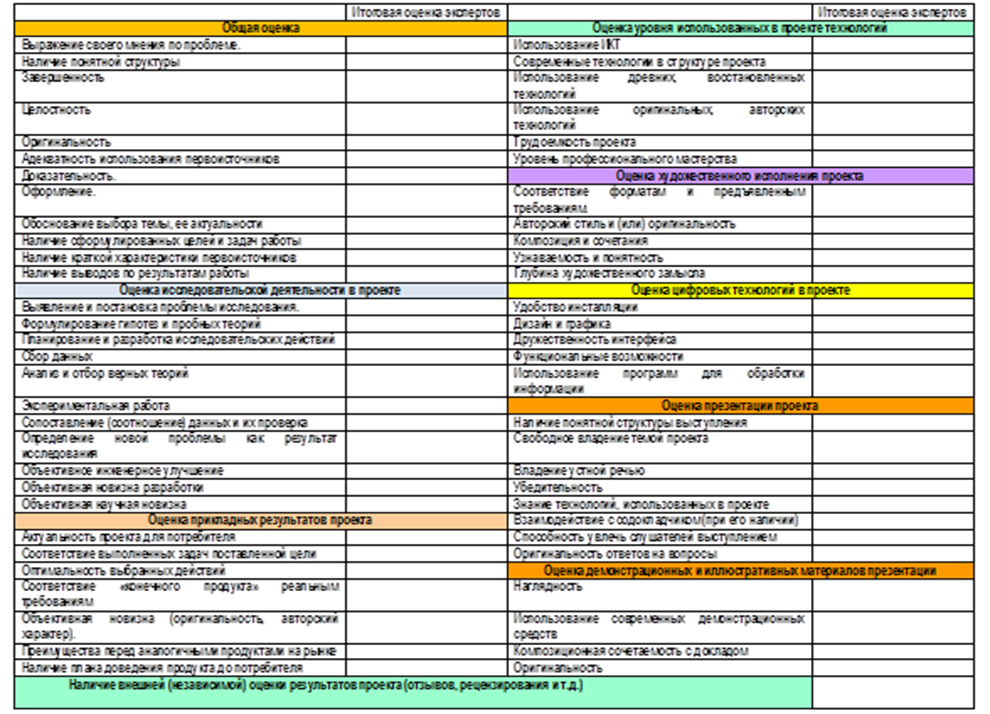 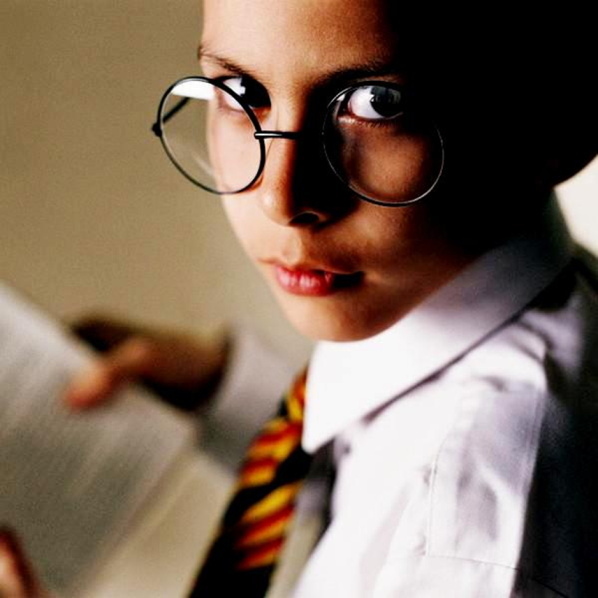 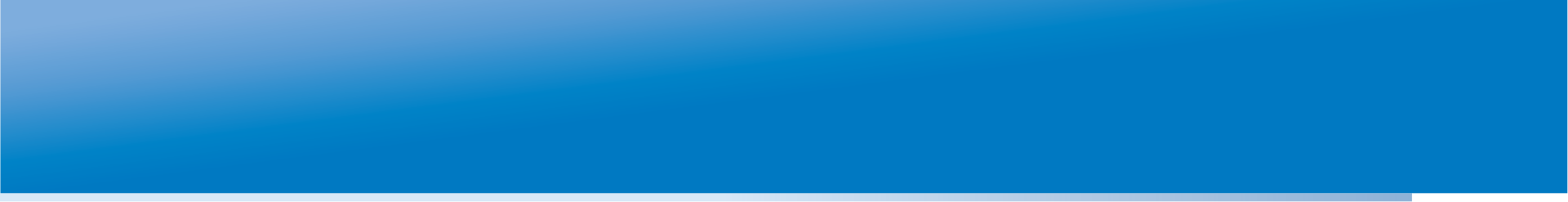 Используемые технологии ФО
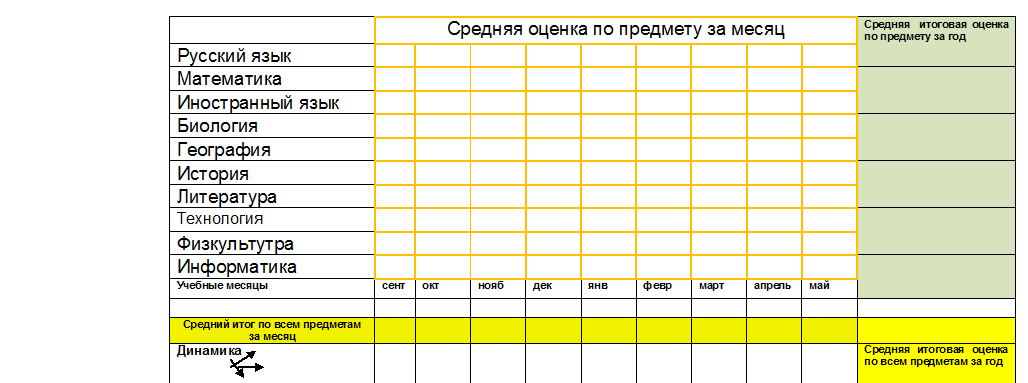 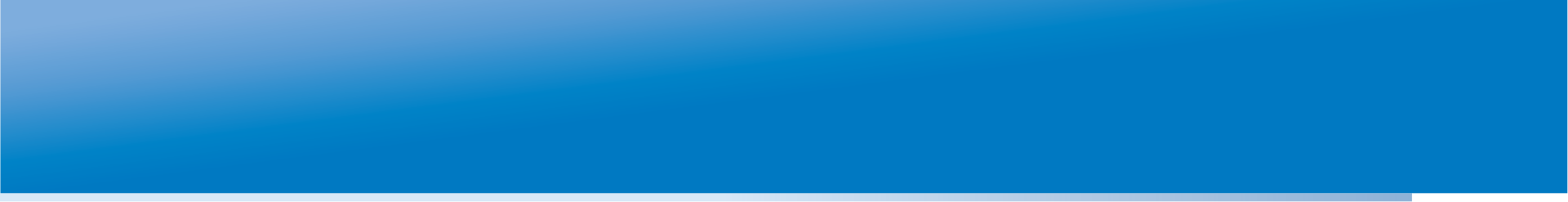 Используемые технологии ФО (критерии)
4 - постоянно, 3 - не всегда, 2 - достаточно часто, 1 - редко, 0 – никогда;

4 – очень уверенно, 3 - уверенно, 2 – довольно уверенно, 1 - неуверенно,  0 – необходимо научиться:

4 –уверенно, 3 - довольно уверенно, 2 – самостоятельно, но неуверенно,  1 – только с чьей-то помощью, 0 – нет опыта;
4 –очень впечатляющий, 3 - значительный, 2 – ограниченный, 1 – очень незначительный, 0 – нет опыта;
4 –всегда получается, 3 – чаще получается, 2 – получается, но не всегда, 1 – иногда получается, 0 – не получается;
4 – очень успешно, 3 - успешно, 2 – довольно успешно, 1 - неуспешно,   0 – неуспешно и нет желания к изменениям;
4 – отличный результат, 3 – хороший результат, 2 – средний результат,  1 – результат очень слабый, 0 – нет результата.
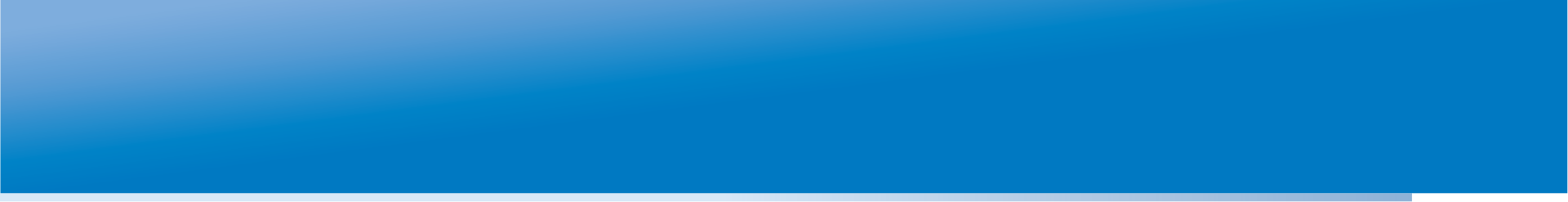 Предпосылки к новым подходам  организации  образовательного процесса
противоречие между новыми целями образования и традиционной школой
снижение мотивации к обучению в классе, кризис  классно-урочной  системы 
отсутствие современной дидактики 
девальвация ценностей
использование новых средств  обучения (смартфонов, планшетов и т.д.)
сложность реализации принципов метапредметности
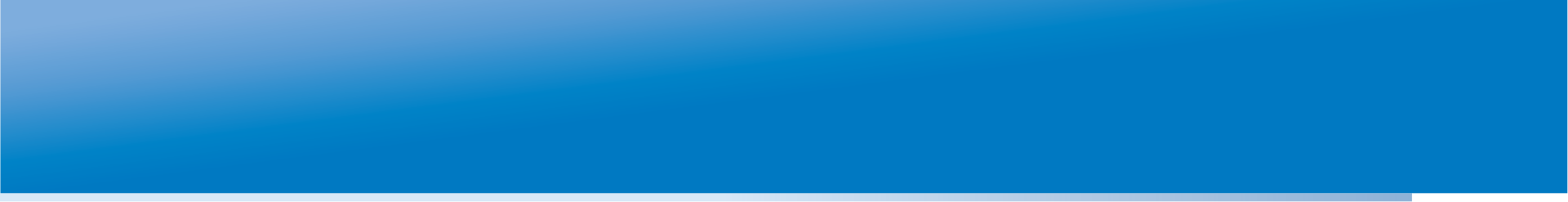 Тенденции изменений
непрерывное образование: человек учится в течение всей жизни (доминанта методов);
рост влияния возможностей современных технологий  на то, как мы учимся, работаем, общаемся, живем;
использование  методов  обучения, предполагающих более активную позицию ученика в процессе обучения;
использование моделей онлайн-обучения,  смешанного обучения, активного взаимодействия участников образовательного процесса;
новые образовательные возможности изменяют роль учителя  учитель   из транслятора  знаний превращается в модератора (навигатора, тренера, помощника) образовательного процесса;
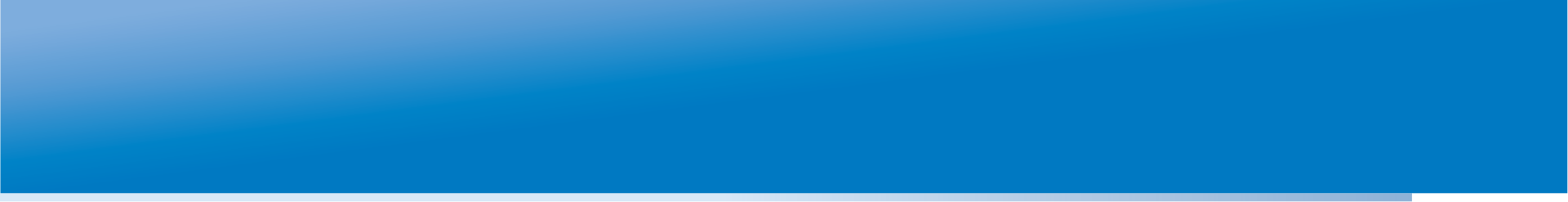 Новые требования к результатам
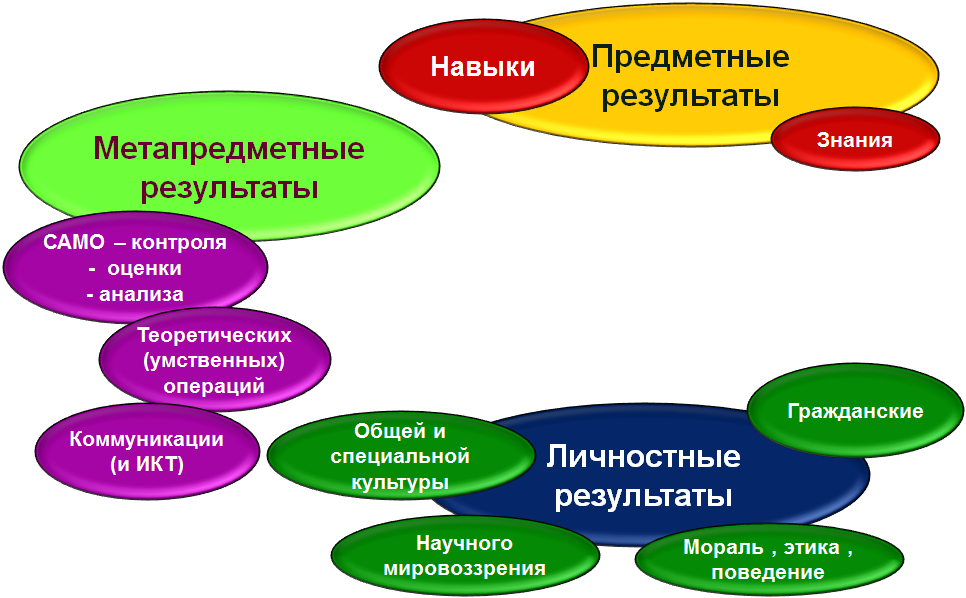 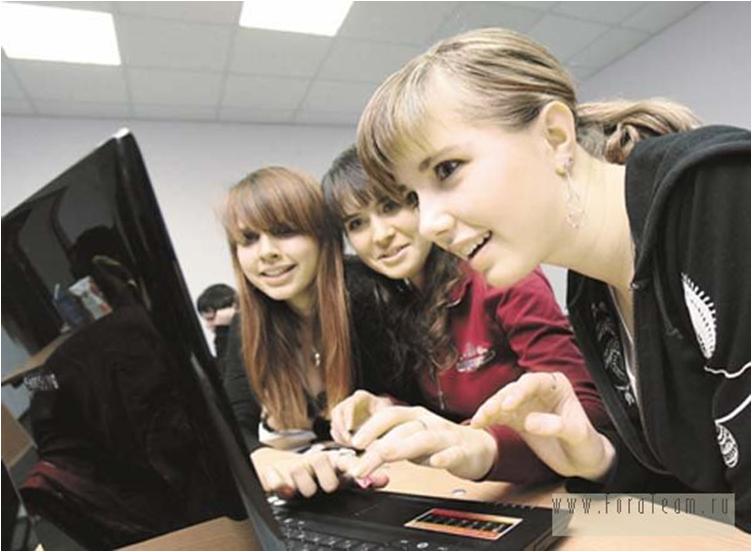 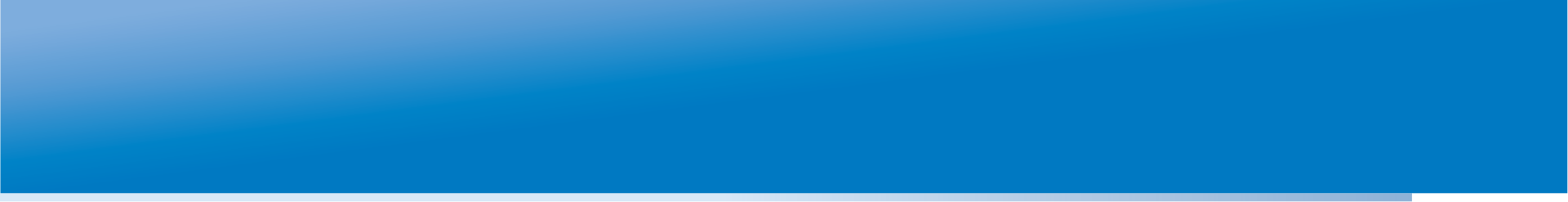 Формируемые компетентности
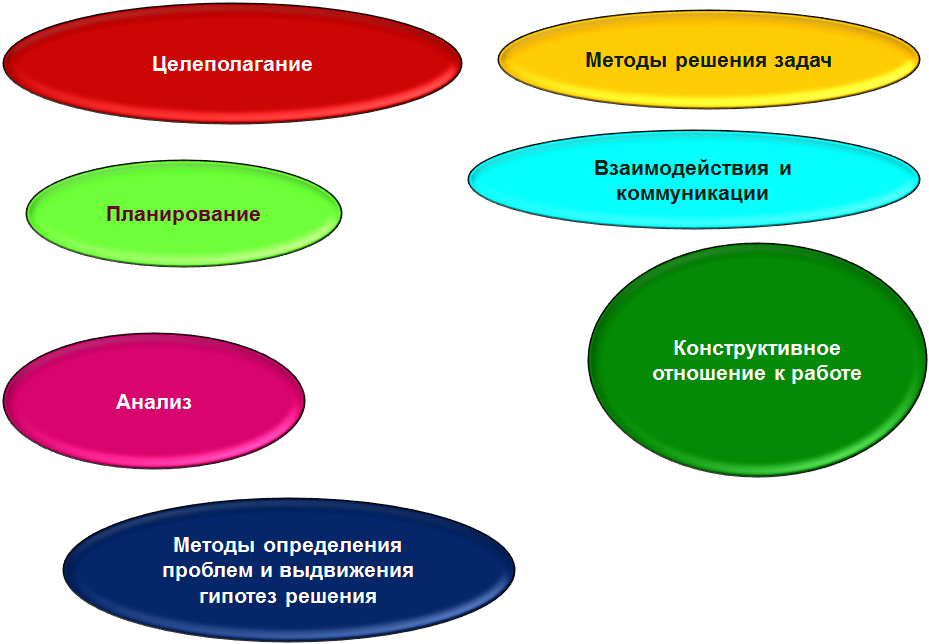 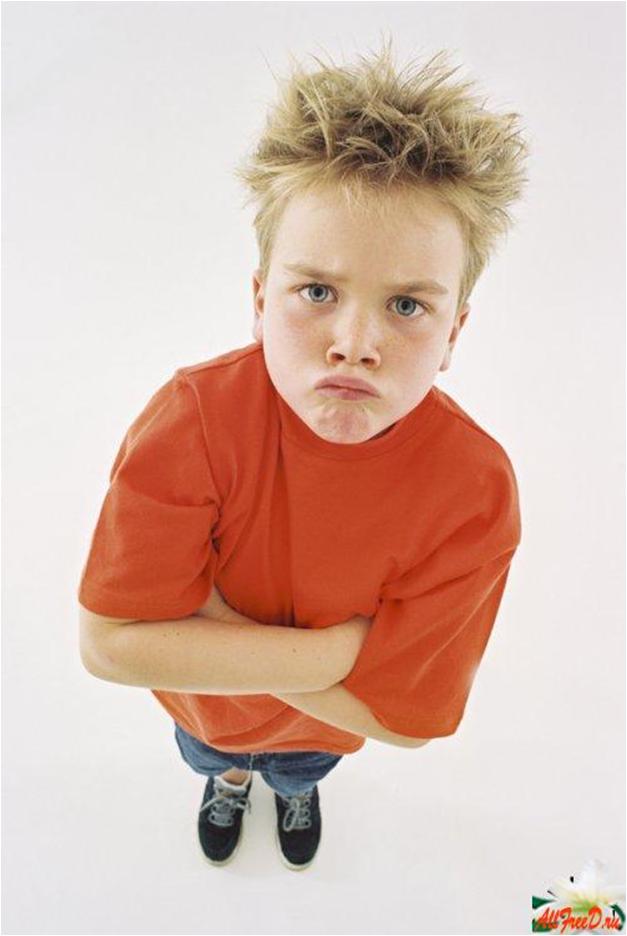 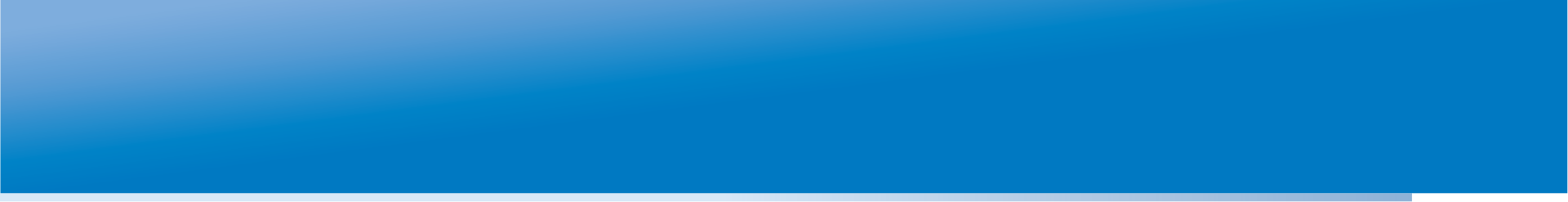 Движение от индивидуализации к персонализации
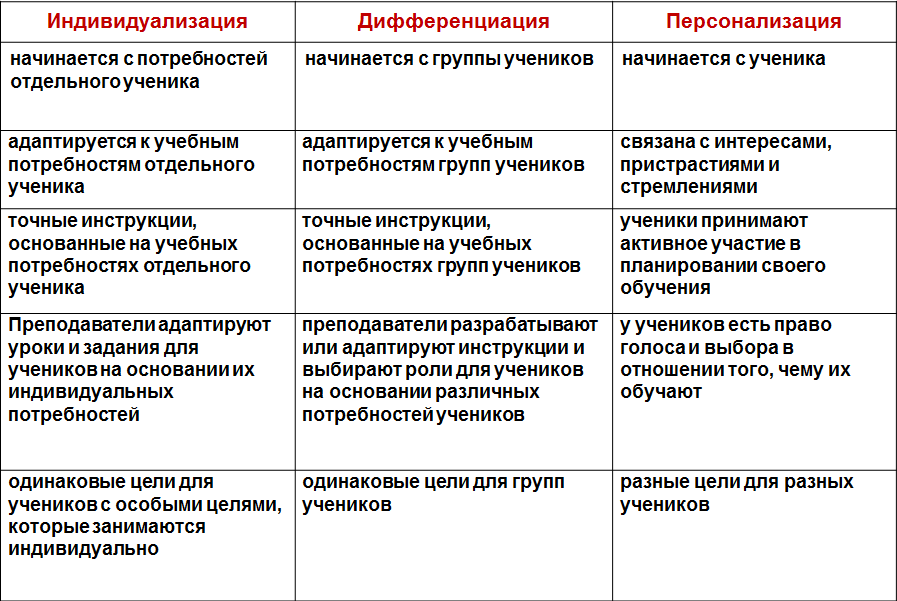 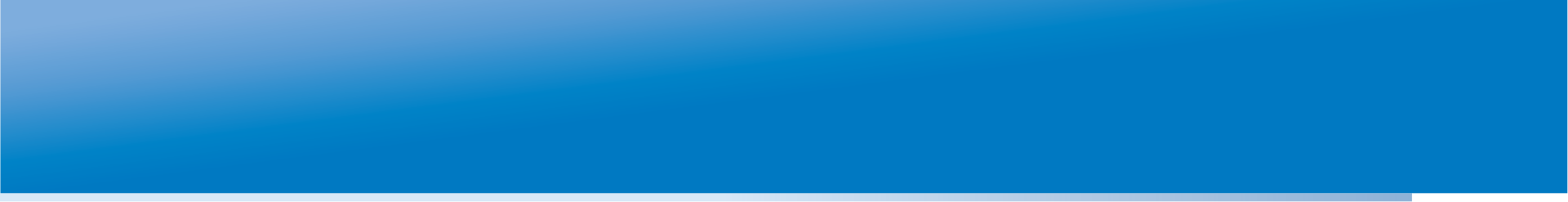 Движение от индивидуализации к персонализации
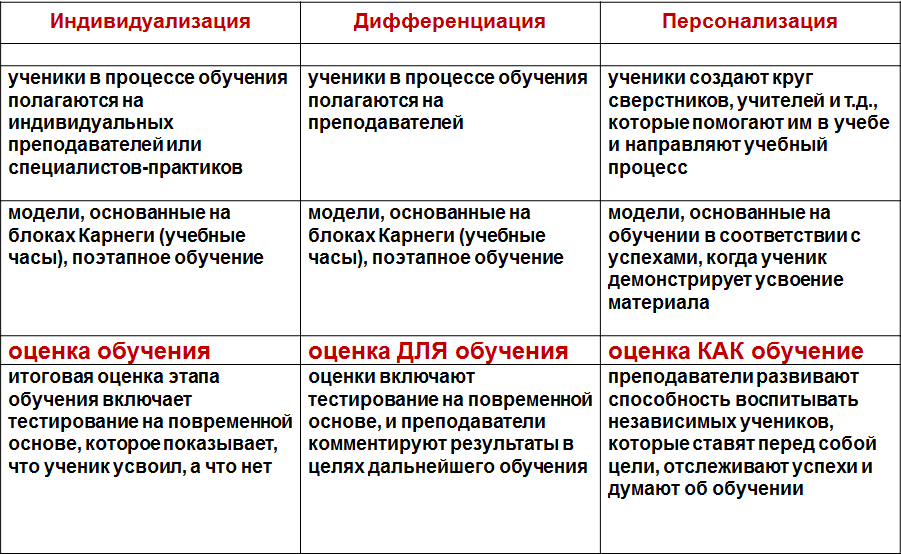 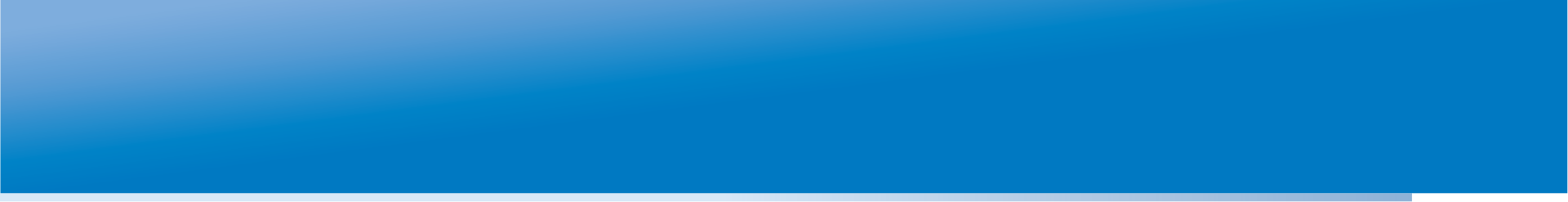 Обучение формирующему оцениванию
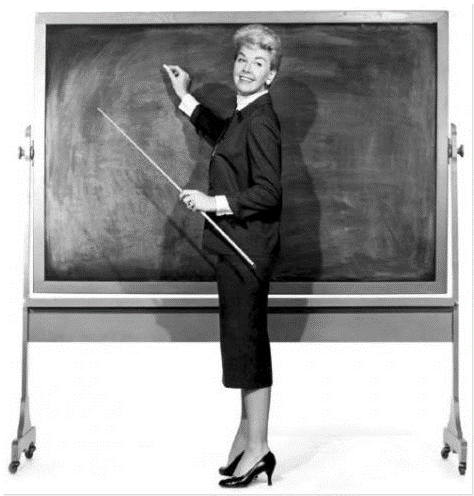 Выбор и самоопределение
Планирование и организация
Приёмы и методы
Сопровождение и поддержка
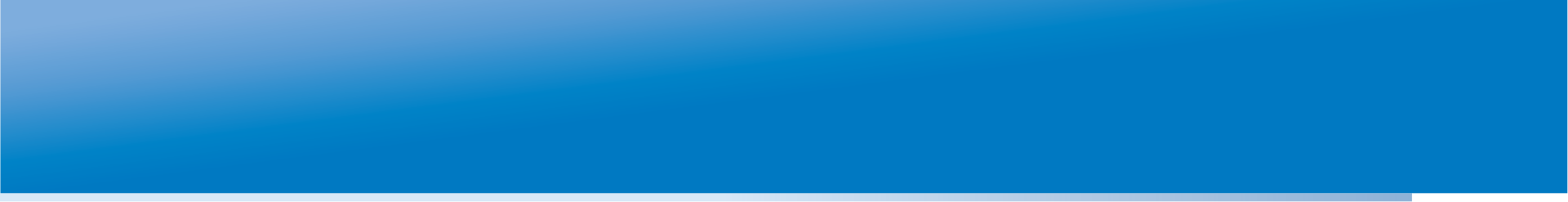 ФО в отдельных методах (МКС)
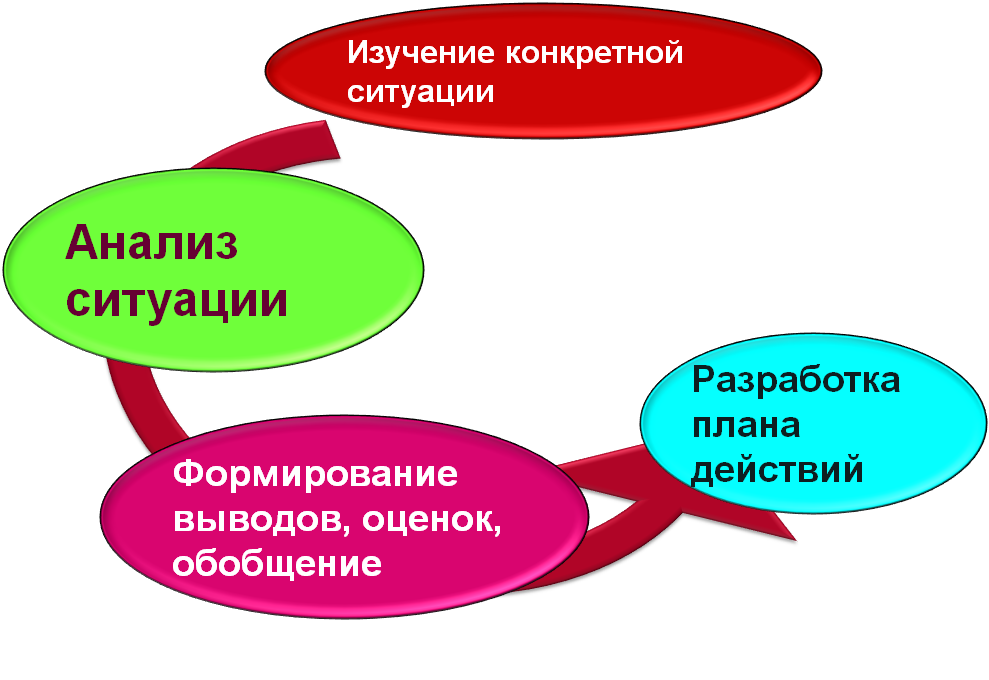 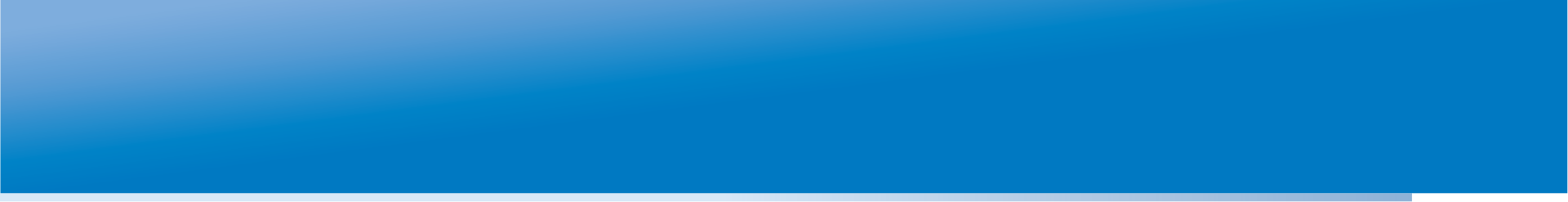 Результаты
В основе ПОДХОДОВ не оборудование, не программно – методическое обеспечение, а ОБРАЗ   МЫШЛЕНИЯ 
Вовлеченные в процесс ученики
Работники, подготовленные для  профессий 21-ого столетия
Нацеленность на творчество и инновацию
Обучающие планируют знания и понимают их значимость  
Обучающиеся имеют новые идеями относительно получения знаний 
Сотрудничество и диалог всех участников образовательного процесса в создании и обмене знаниями и идеями, их  применении в практической деятельности
Открытость к изменениям
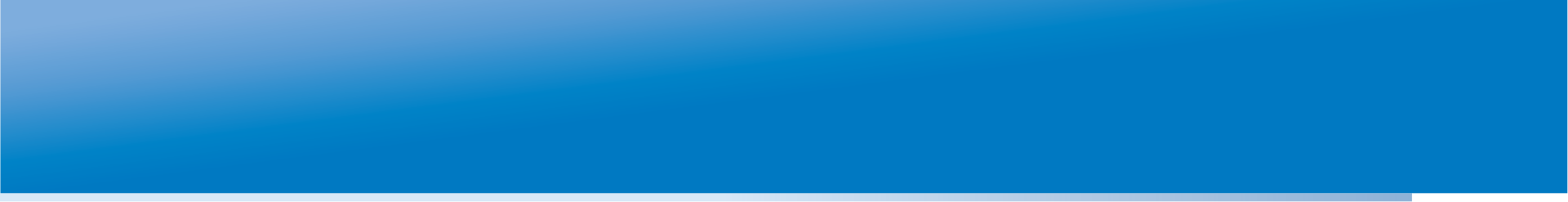 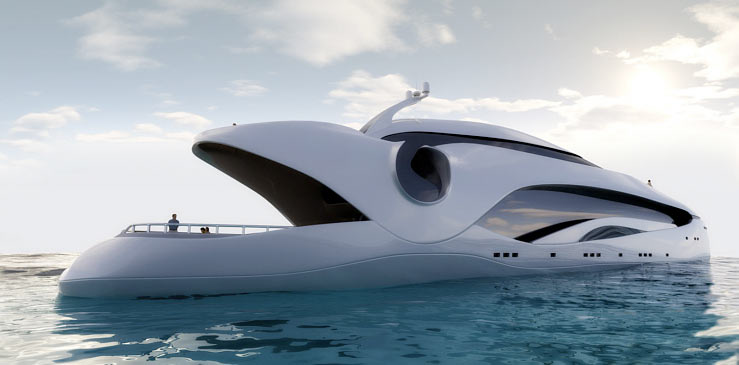 Спасибо за внимание!
Иванов Андрей Владимирович Зам. директора ГАОУ ЦО 548 «Царицыно», г. Москва
E-mail : ivanovmhs548@yandex.ru
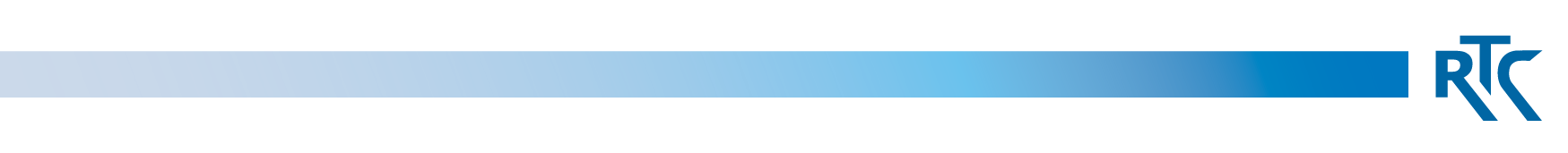 rtc.imerae@gmail.com
WWW.RTC-EDU.RU